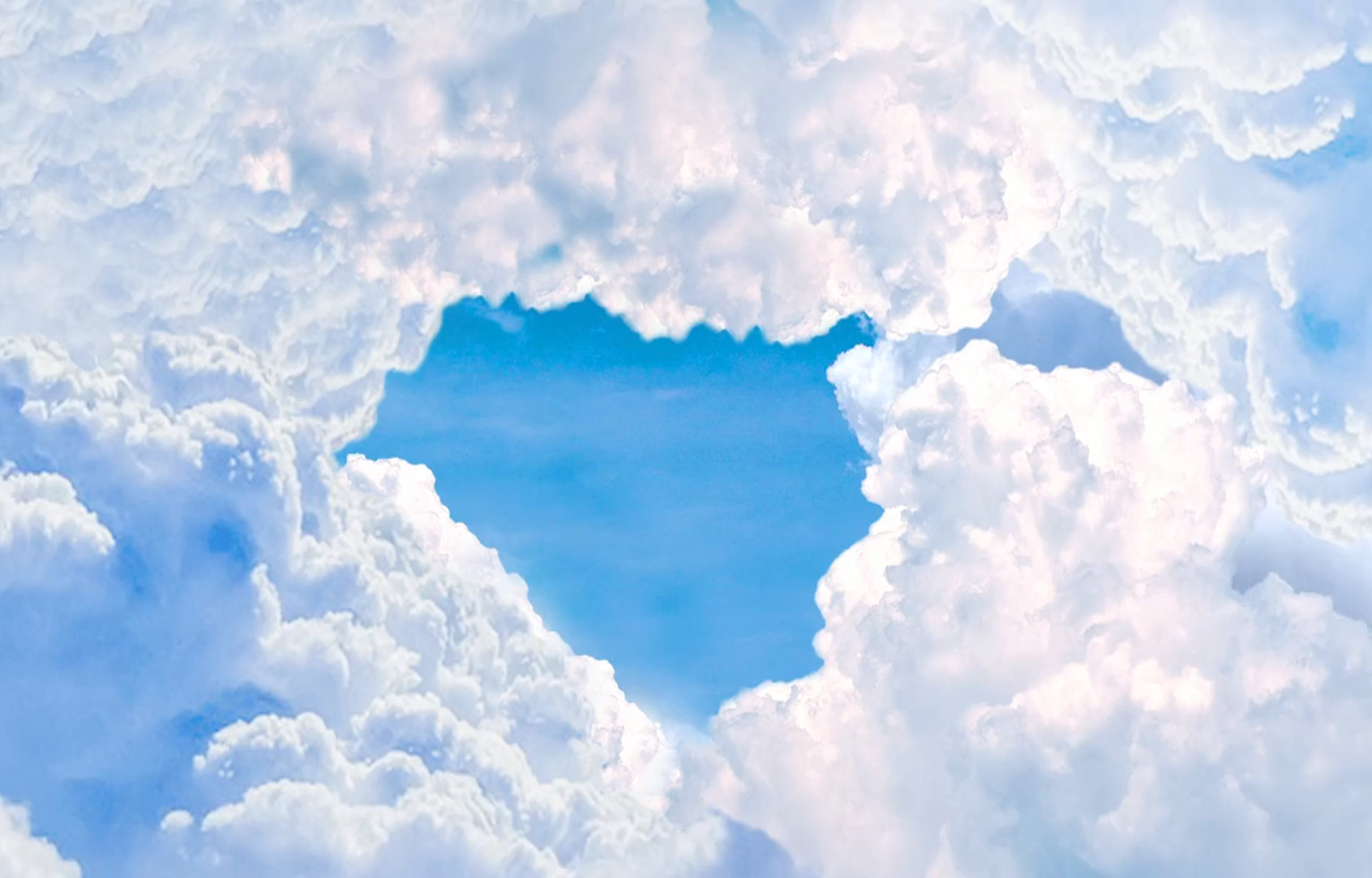 BTT
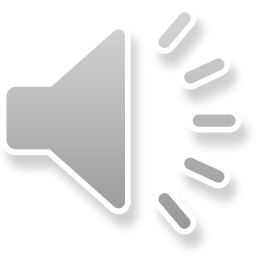 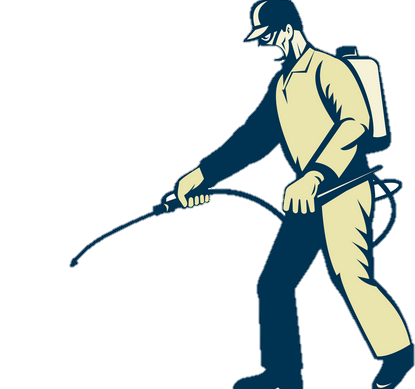 BẢO VỆ 
KHU PHỐ
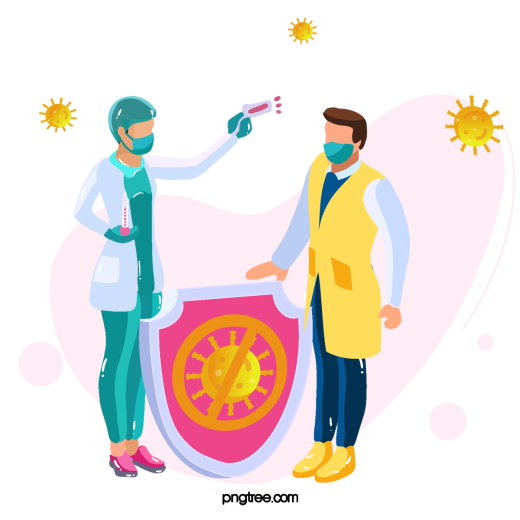 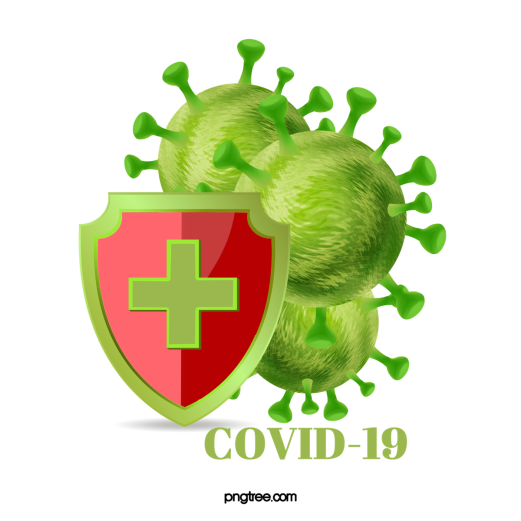 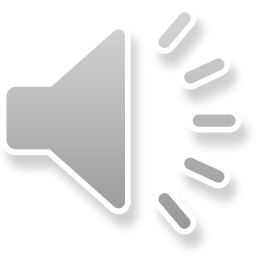 BẢO VỆ KHU PHỐ
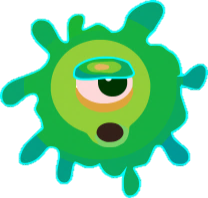 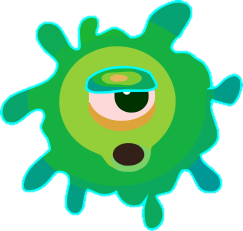 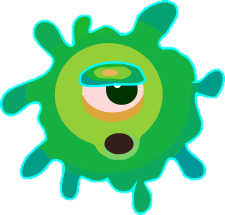 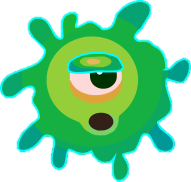 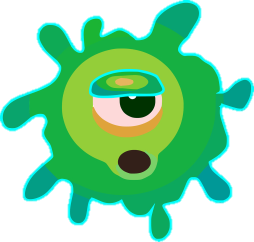 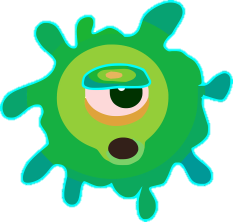 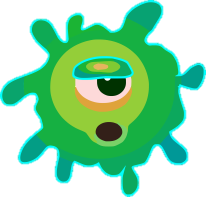 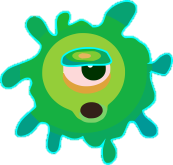 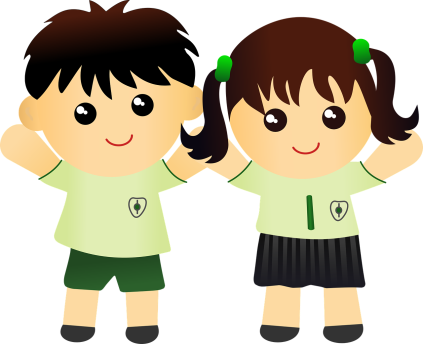 Câu hỏi 1
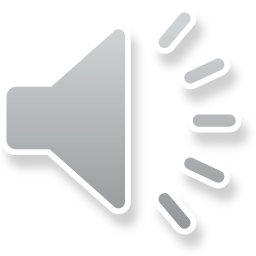 Đáp án đúng
Đáp án sai
Đáp án sai
Đáp án sai
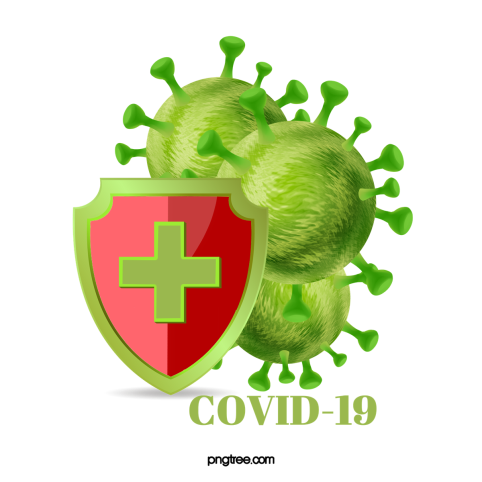 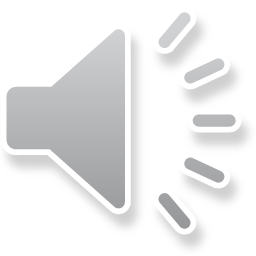 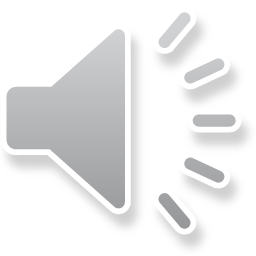 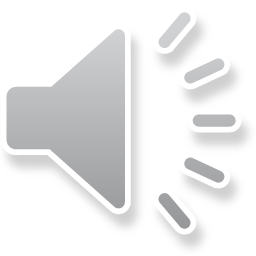 Câu hỏi 2
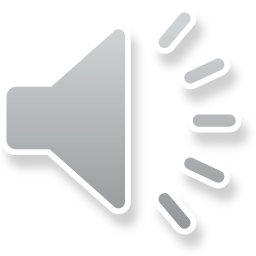 Đáp án sai
Đáp án sai
Đáp án sai
Đáp án đúng
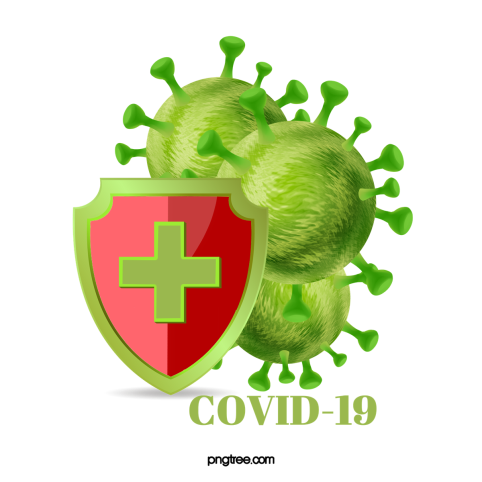 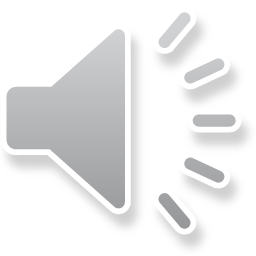 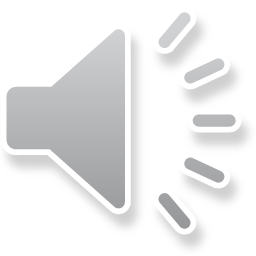 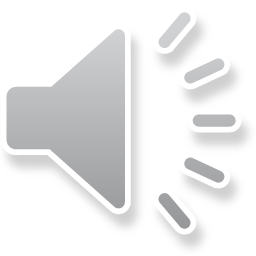 Câu hỏi 3
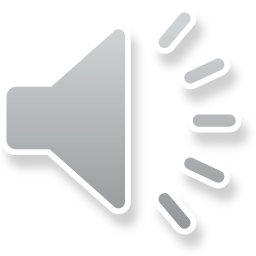 Đáp án sai
Đáp án sai
Đáp án đúng
Đáp án sai
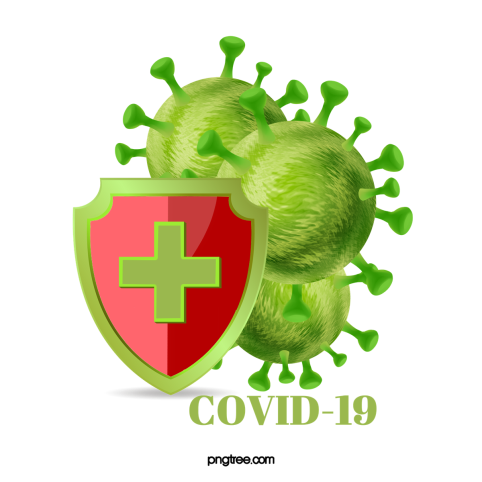 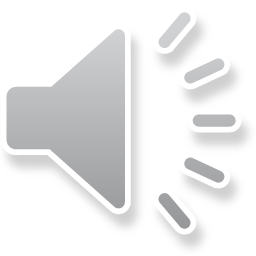 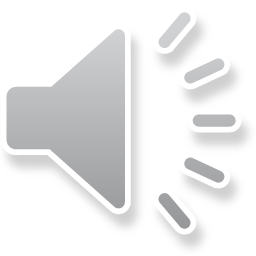 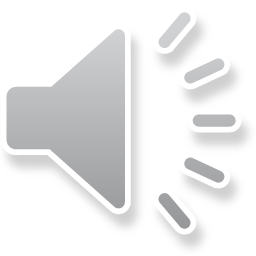 Câu hỏi 4
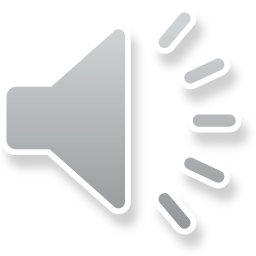 Đáp án đúng
Đáp án sai
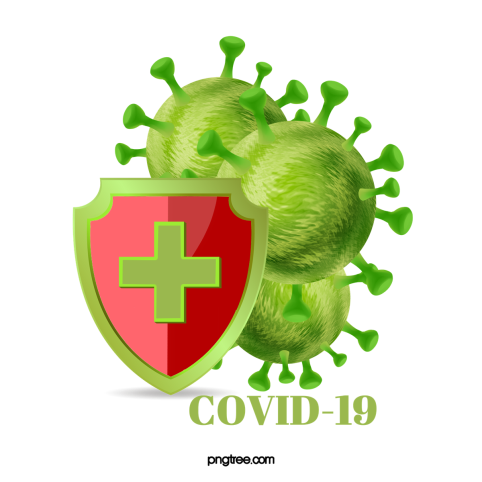 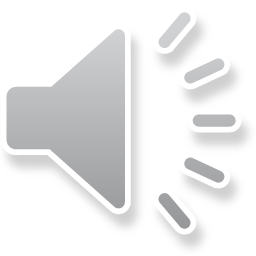 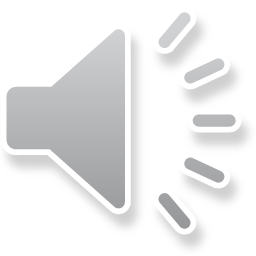 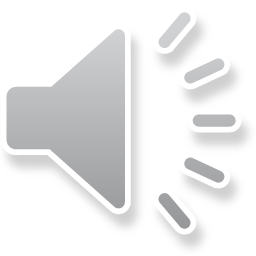 Câu hỏi 5
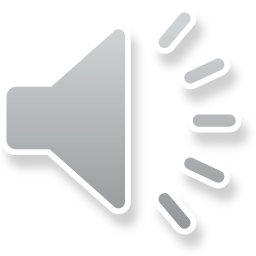 Đáp án sai
Đáp án đúng
Đáp án sai
Đáp án sai
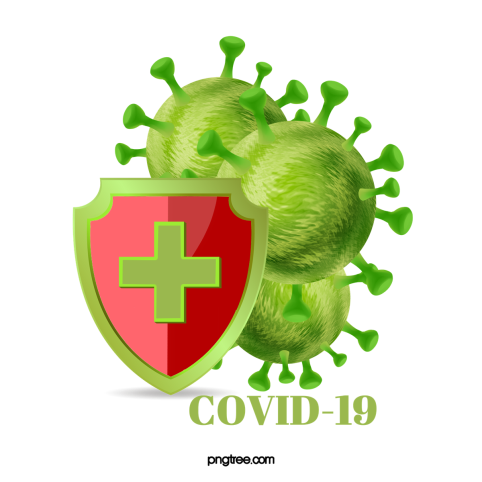 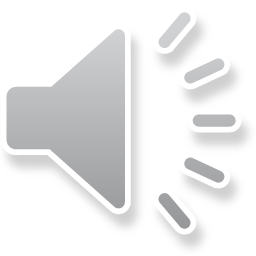 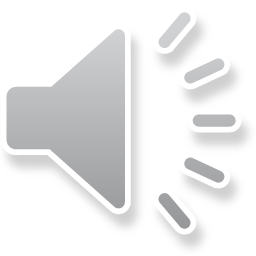 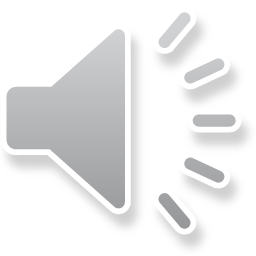 Câu hỏi 6
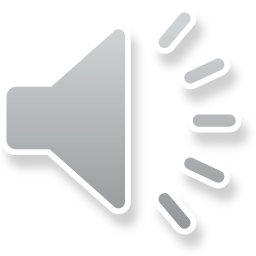 Đáp án đúng
Đáp án sai
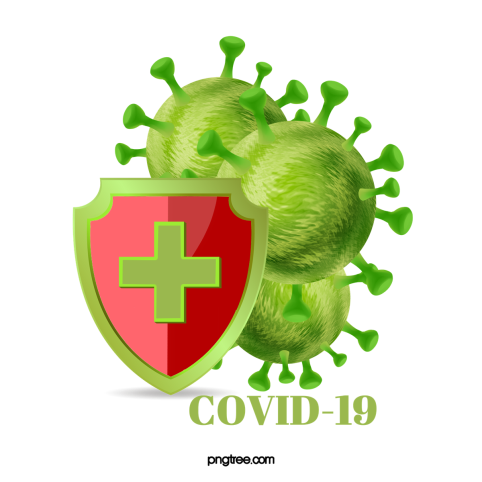 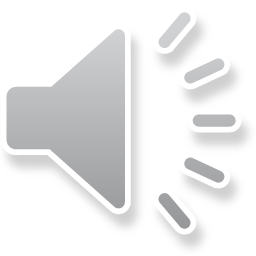 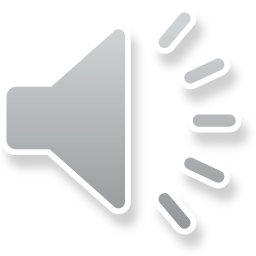 Câu hỏi 7
Đáp án sai
Đáp án sai
Đáp án sai
Đáp án đúng
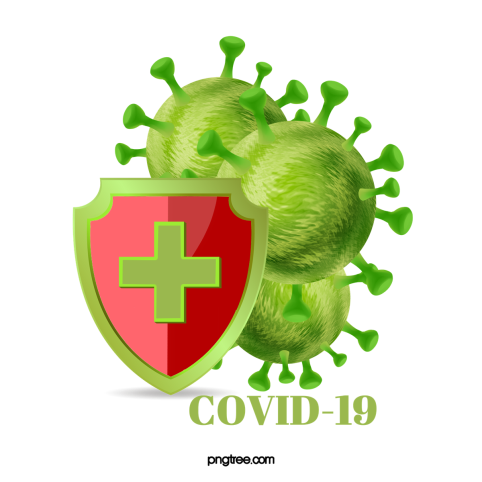 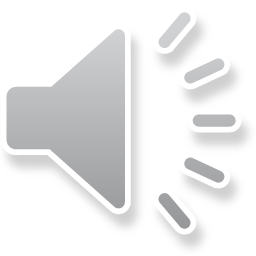 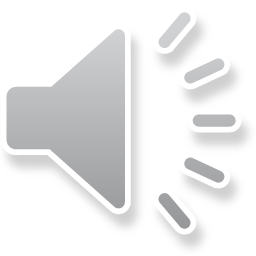 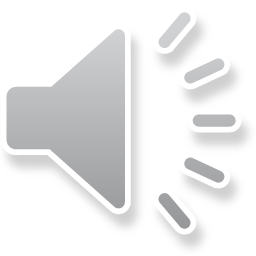 Câu hỏi 8
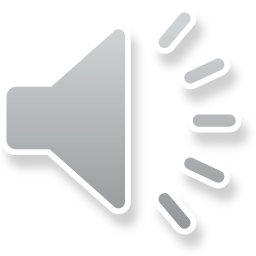 Đáp án sai
Đáp án đúng
Đáp án sai
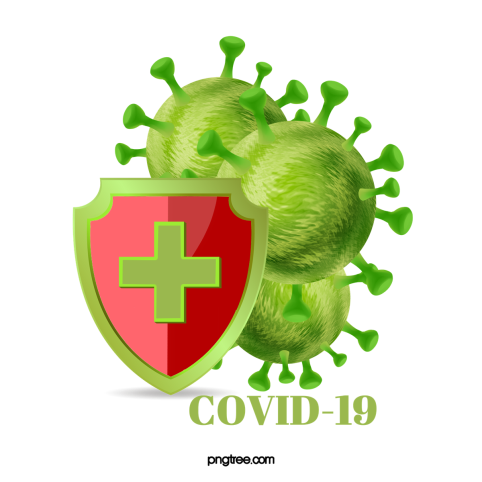 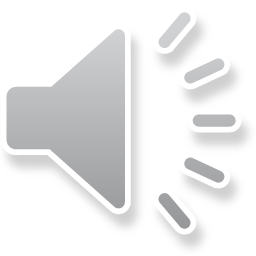 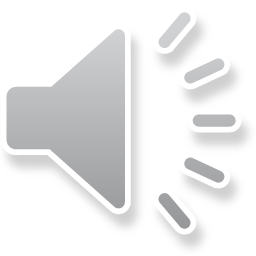 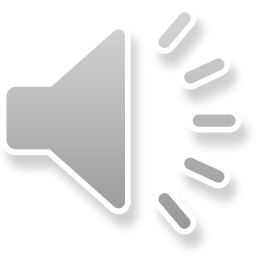 BẢO VỆ KHU PHỐ
Yeah!!!
Cảm ơn các bạn!!!
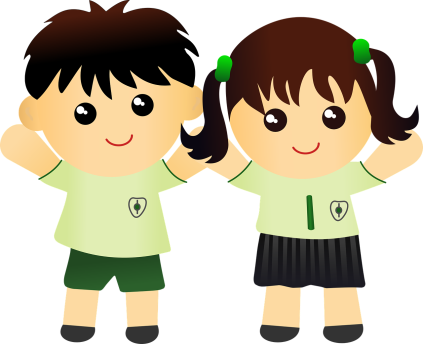 Nội dung bài kế tiếp
Yêu thích Video hãy Đăng kí kênh của mình nhé!
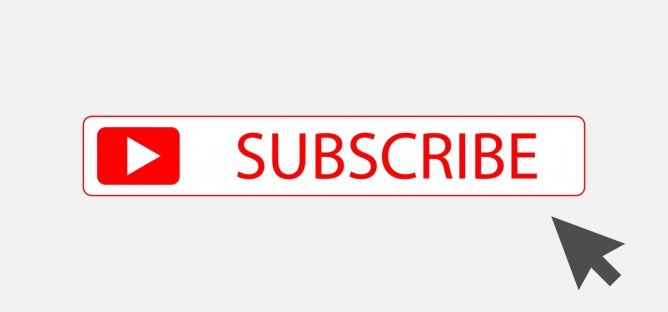 BTT